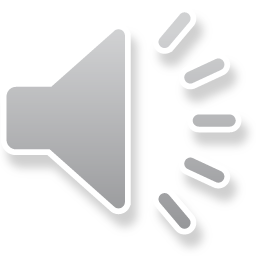 Jamajka
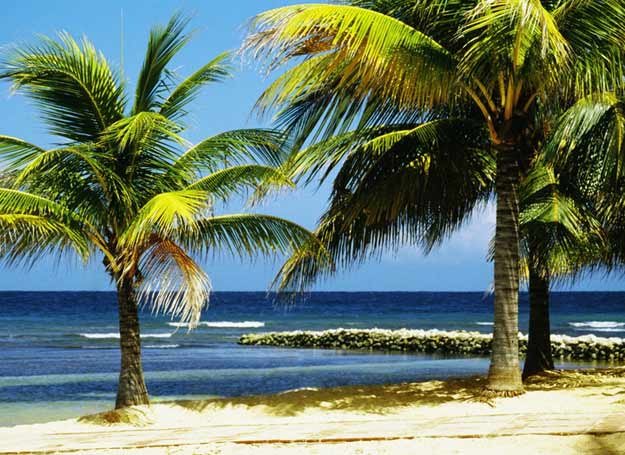 Opracowali:
Marcin Pilch,
Bartosz Michalski
Jamajka – wyspa i państwo na Morzu Karaibskim
Herb Jamajki
Flaga Jamajki
Mapa Jamajki
Stolicą Jamajki jest Kingston
Na jamajce uprawia się wiele dyscyplin sportowych, jednak najbardziej popularny jest krykiet, w który grają dorośli oraz dzieci.
Jamajczycy lubią aktywnie spędzać czas. Telewizję oglądają rzadko na wyspie są tylko dwie stacje telewizyjne. Często słucha się muzyki na żywo zwłaszcza reggae.
Głową państwa jest królowa Elżbieta II
Światowy rozgłos muzyka Reggae zyskała w latach siedemdziesiątych dzięki twórczości Boba Marleya.
Koniec